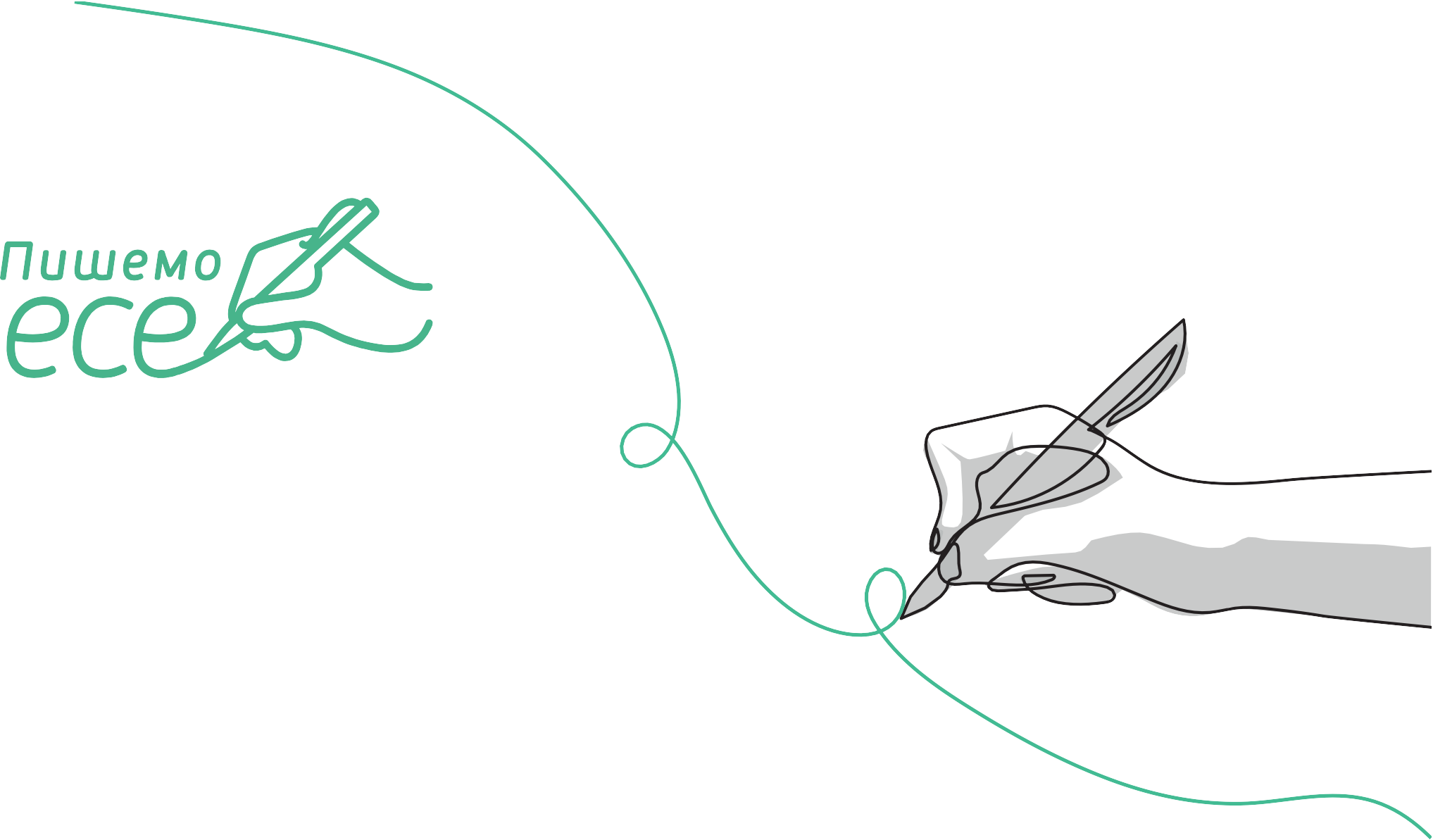 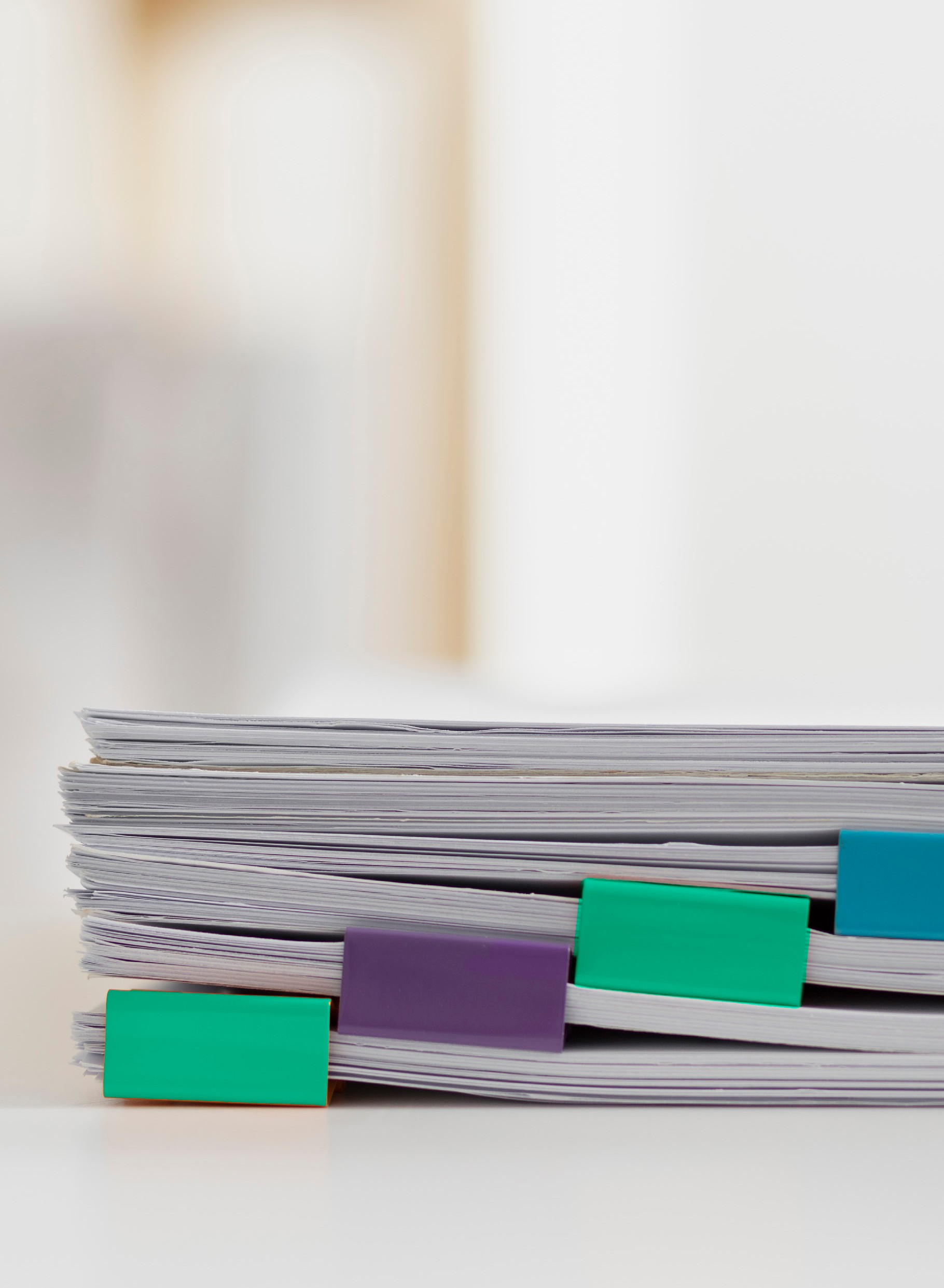 МОДУЛЬ 3
Долучаємося  до розмови:
шукаємо дискусійні  питання, судження  і приєднуємося
до розмови
Заняття 1
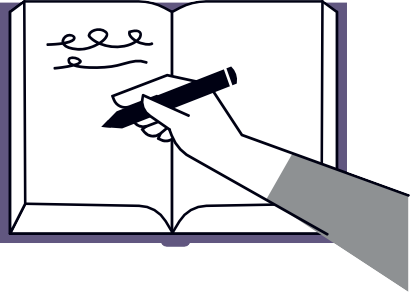 2
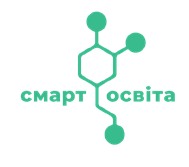 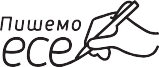 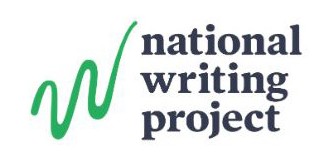 Національний проєкт: пишемо есе
Модуль 3
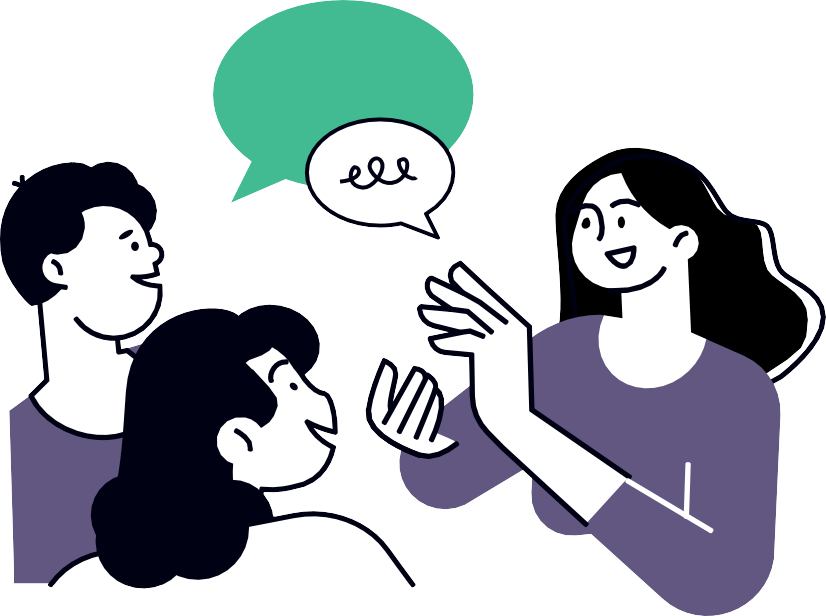 Увесь рік ми будемо  вчитися одне в одного,  розмовляючи.
3
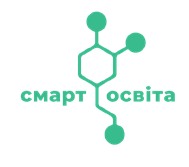 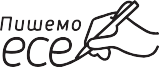 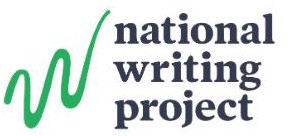 Модуль 3
Піднесіть руку, якщо ви спілкуєтеся вдома.  Якщо так, то про що ці розмови?
Піднесіть руку, якщо ви спілкуєтеся  з друзями. Якщо так, то про що ваші  розмови?
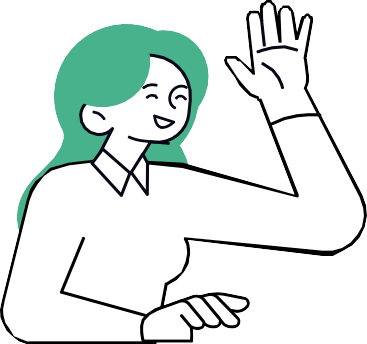 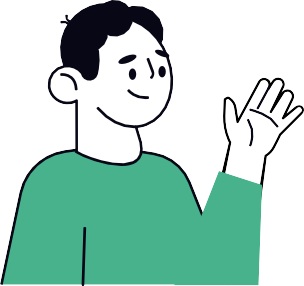 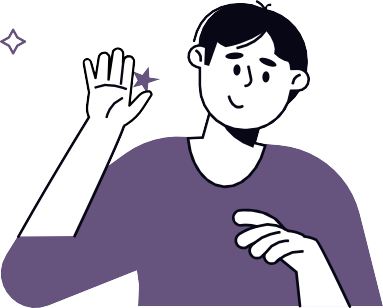 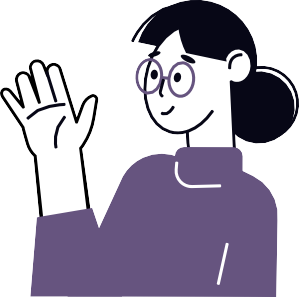 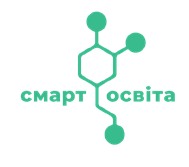 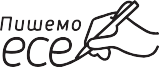 39
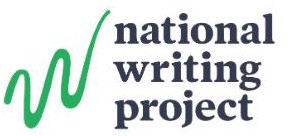 Модуль 3
Національний проєкт: пишемо есе
Що обговорювала ваша група?
Як відбувалася розмова?  Щодо чого ви погоджувались?
Щодо чого були розбіжності в думках?

Хтось мав / мала рацію?
Хтось помилявся / помилялася?
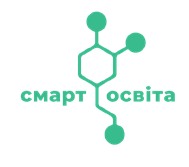 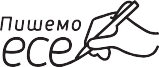 39
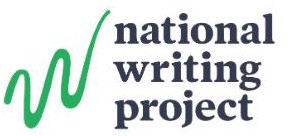 Модуль 3
Національний проєкт: пишемо есе
Заключна думка:
Пам’ятайте, що вдала  розмова залежить від уміння  активно слухати.
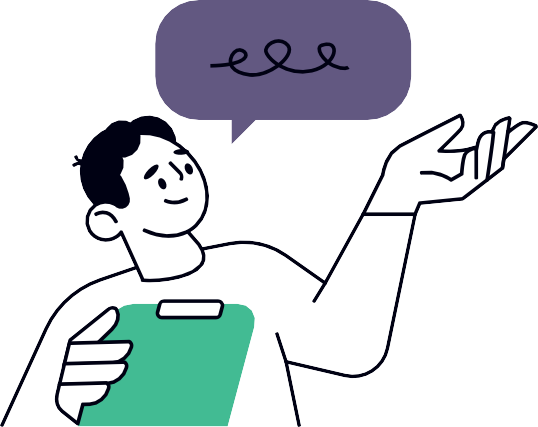 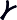 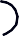 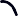 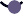 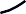 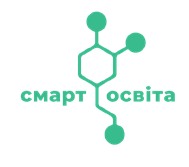 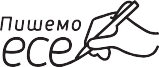 39
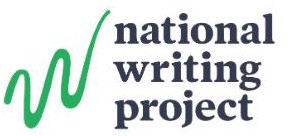 Модуль 3
Національний проєкт: пишемо есе
Заняття 2
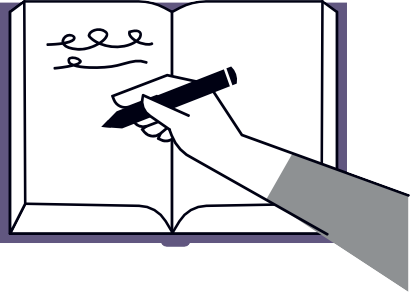 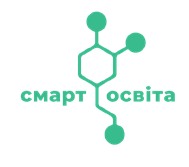 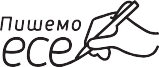 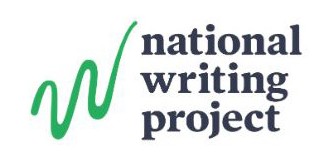 39
Модуль 3
Національний проєкт: пишемо есе
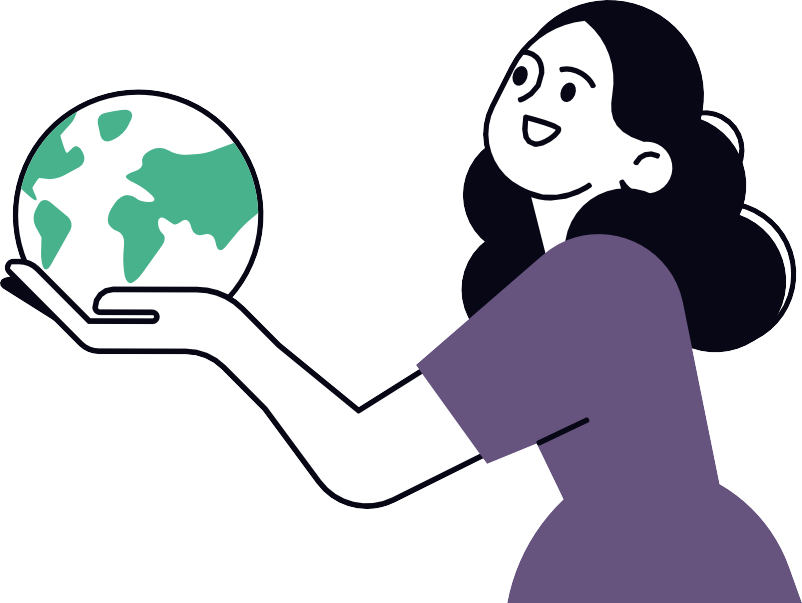 Про яку подію ви чули  й хотіли б розповісти  сьогодні?
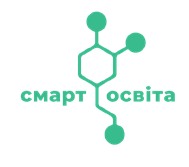 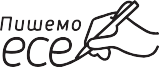 39
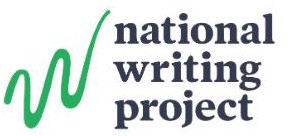 Модуль 3
Національний проєкт: пишемо есе
Що обговорювала ваша група?
Як відбувалася розмова?
Щодо чого у вас збігалися думки?  З чим ви не погоджувались?
Чим це заняття відрізняється  від попереднього?
Що ми тепер знаємо про вдалі  розмови, чого не знали раніше?
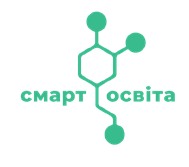 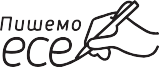 39
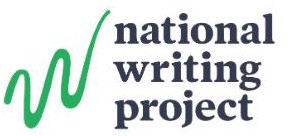 Модуль 3
Національний проєкт: пишемо есе
Заключна думка:
Розмови відбуваються по-різному.
Вони можуть бути між друзями, але можуть  бути й між людьми, яких ви не дуже добре  знаєте. Ці розмови можуть бути дуже  різними. Спільне для них те, що в розмові  немає переможців і переможених.
Люди слухають і поважають  одне одного.
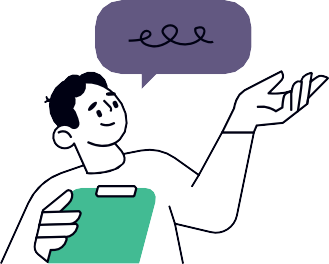 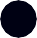 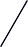 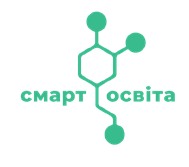 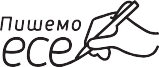 39
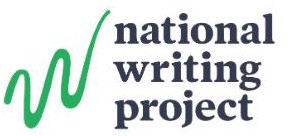 Модуль 3
Національний проєкт: пишемо есе
Заняття 3
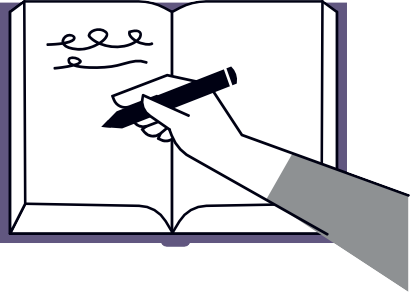 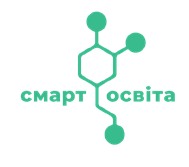 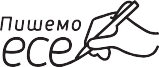 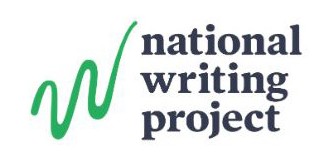 39
Модуль 3
Національний проєкт: пишемо есе
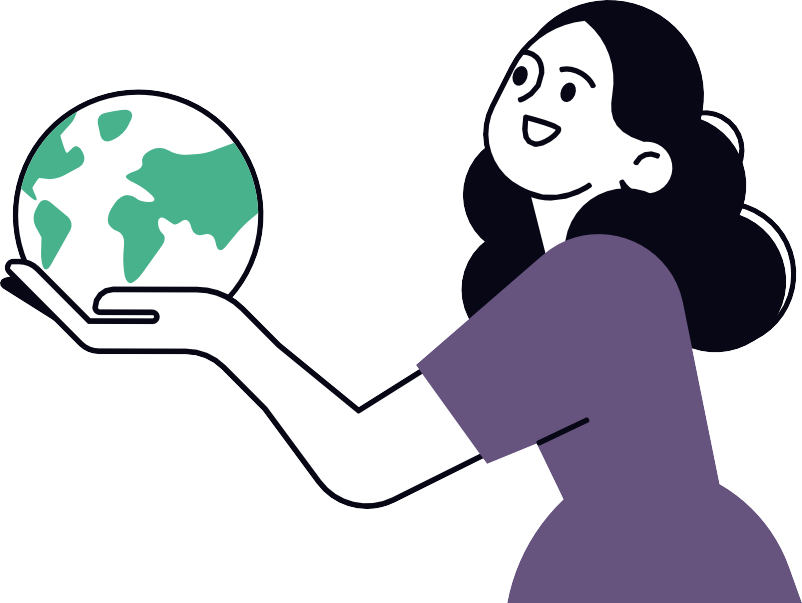 Про яку подію ви чули  та хотіли б розповісти  сьогодні?
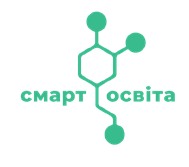 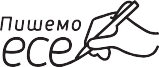 39
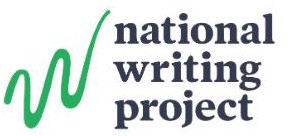 Модуль 3
Національний проєкт: пишемо есе
Що говорили про статтю ваші  співрозмовники / співрозмовниці?
Щодо чого ви погоджувались?  Щодо чого — ні?

Як стаття допомогла вам у розмові?
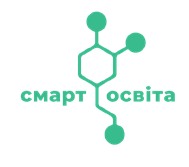 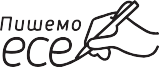 39
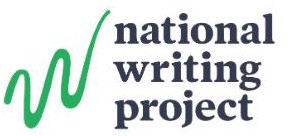 Модуль 3
Національний проєкт: пишемо есе
Що таке теза:
Твердження, щодо якого можна  дебатувати, підтверджувати його  доказами.
Основна думка, яку ви  намагаєтеся донести до своїх  читачів і читачок.
Конкретна думка про щось.
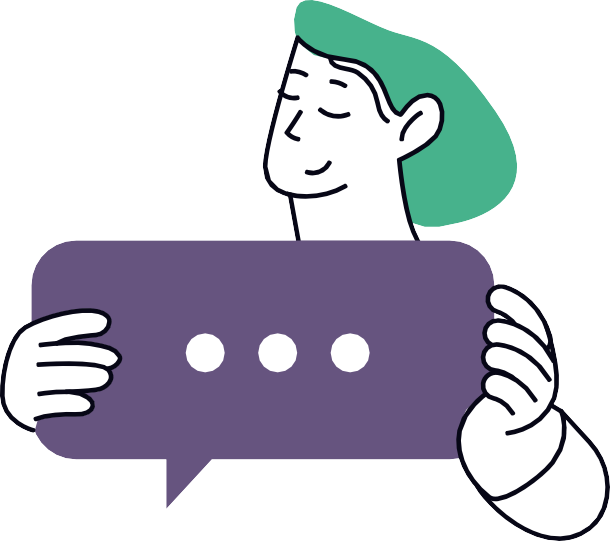 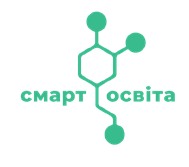 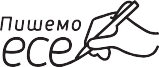 39
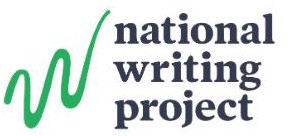 Модуль 3
Національний проєкт: пишемо есе
Заняття 4
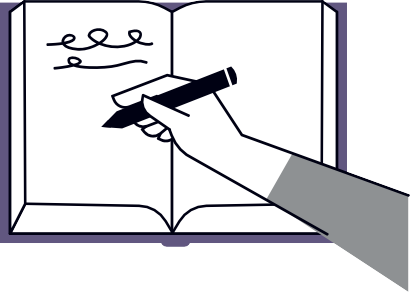 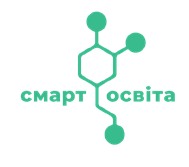 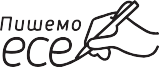 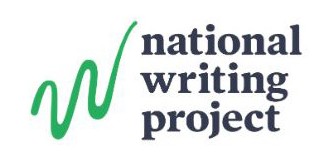 39
Модуль 3
Національний проєкт: пишемо есе
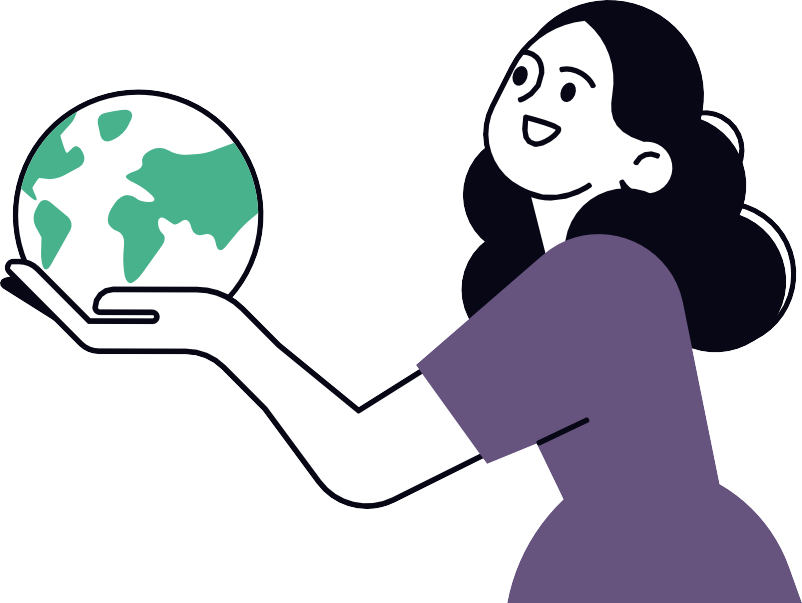 Про яку подію ви чули  й хотіли б розповісти  сьогодні?
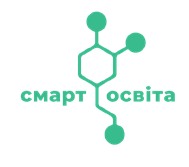 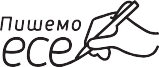 39
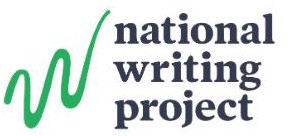 Модуль 3
Національний проєкт: пишемо есе
Що говорили про статтю ваші  співрозмовники / співрозмовниці?

Щодо чого ви погоджувались,
а щодо чого ваші думки розходились?

Як стаття допомогла вам у розмові?
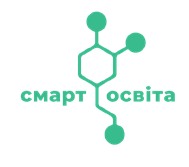 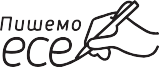 39
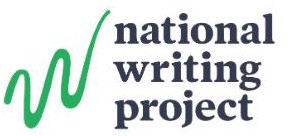 Модуль 3
Національний проєкт: пишемо есе
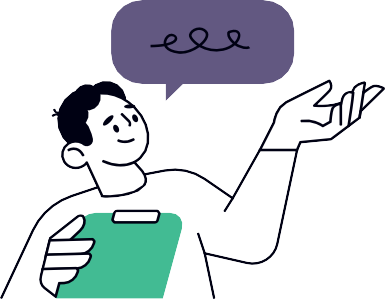 Заключна думка:
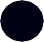 Розмови можуть бути чутливими для деяких  людей, як зазначено у двох статтях: у тій, що  ми читали минулого разу, і в тій, що читали  сьогодні. Вам могло здатись, що статті схожі  на письмову суперечку. Однак, якщо розмову  ведуть із взаємоповагою, вона може стати
«аргументованим обговоренням», під час  якого люди висувають різні тези.
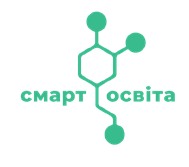 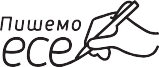 39
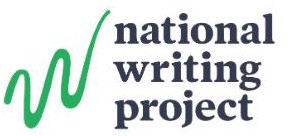 Модуль 3
Національний проєкт: пишемо есе
Заняття 5
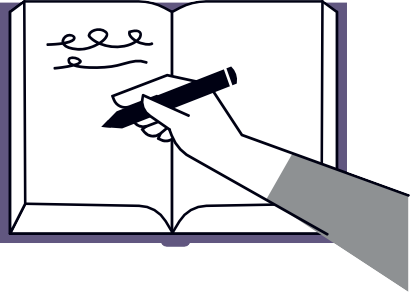 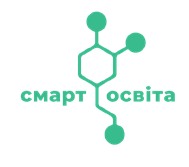 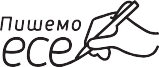 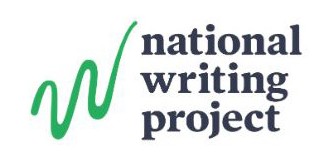 39
Модуль 3
Національний проєкт: пишемо есе
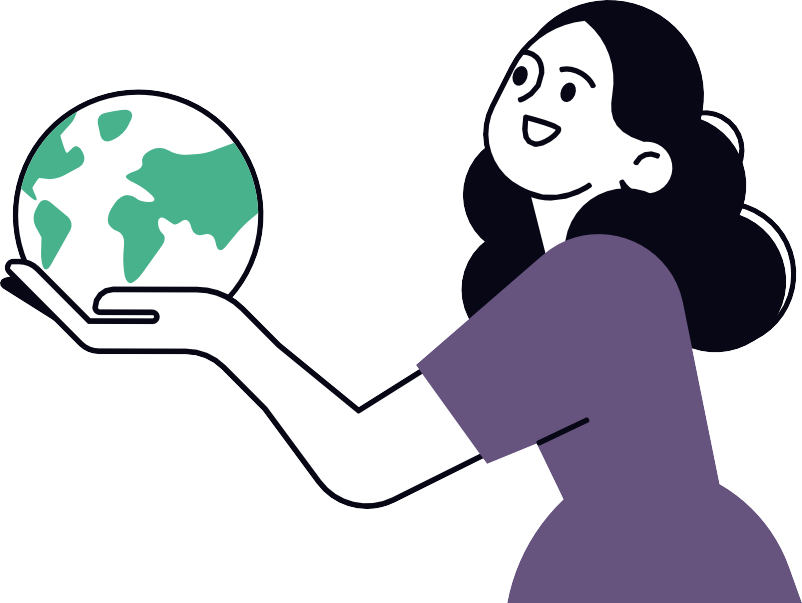 Про яку подію ви чули  й хотіли б розповісти  сьогодні?
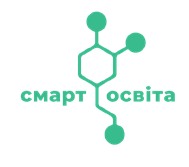 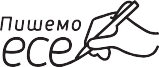 39
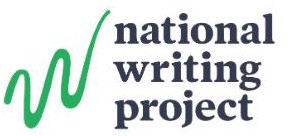 Модуль 3
Національний проєкт: пишемо есе
Розмови / аргументи
Про що ви думаєте, коли чуєте  слово «аргумент»?

Чи можуть друзі сперечатися?
Чи можуть сперечатися незнайомці?
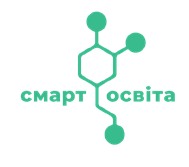 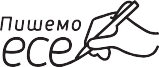 39
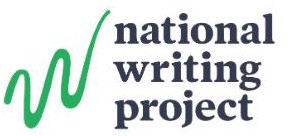 Модуль 3
Національний проєкт: пишемо есе
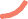 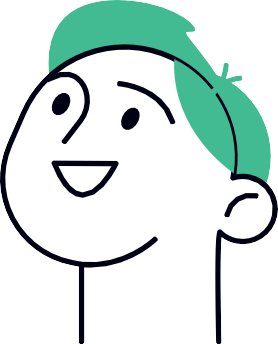 Оберіть колір з набору, який найкраще  відображає слово «аргумент».
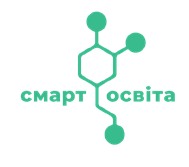 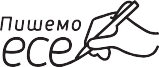 39
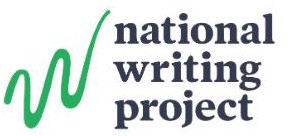 Модуль 3
Національний проєкт: пишемо есе
Заключна думка:
Коли люди сперечаються аргументовано   і з повагою одне до одного, з’являється  багато можливостей для розвитку,  навчання та змін. У такому випадку
ваша розмова не буде перетворюватися  на суперечку.
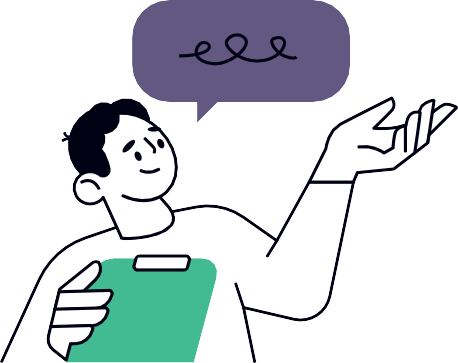 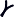 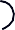 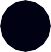 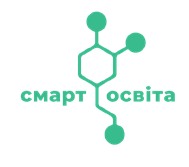 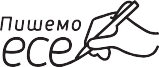 39
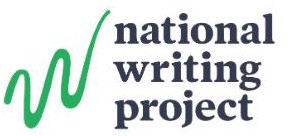 Модуль 3
Національний проєкт: пишемо есе
Заняття 6
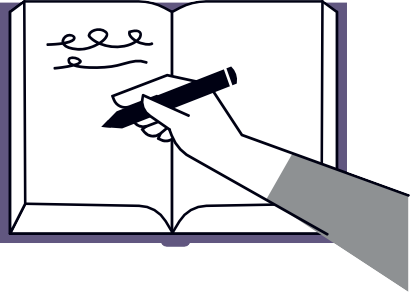 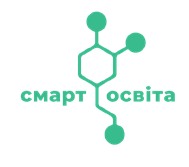 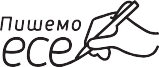 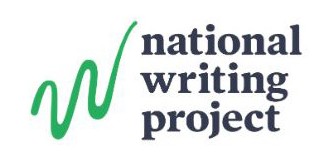 39
Модуль 3
Національний проєкт: пишемо есе
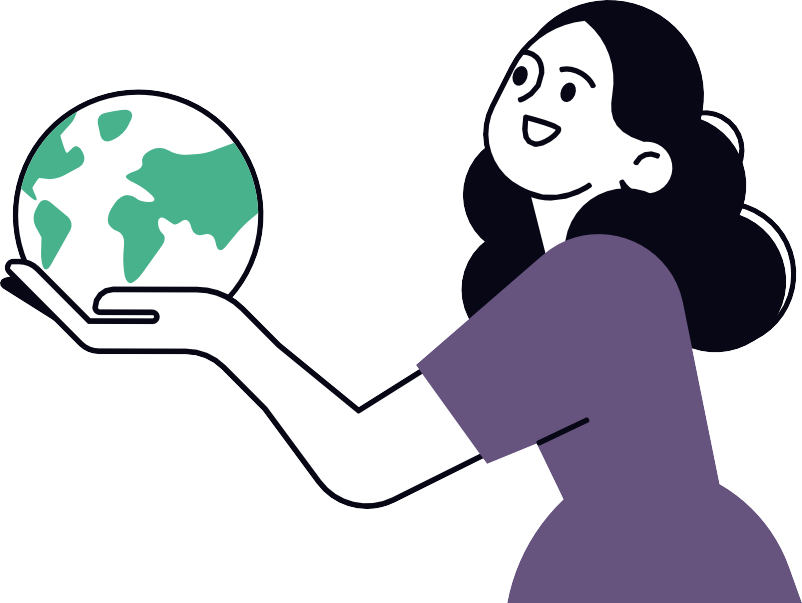 Про яку подію ви чули  й хотіли б розповісти  сьогодні?
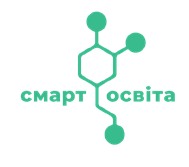 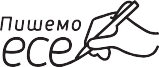 39
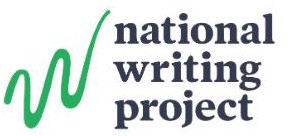 Модуль 3
Національний проєкт: пишемо есе
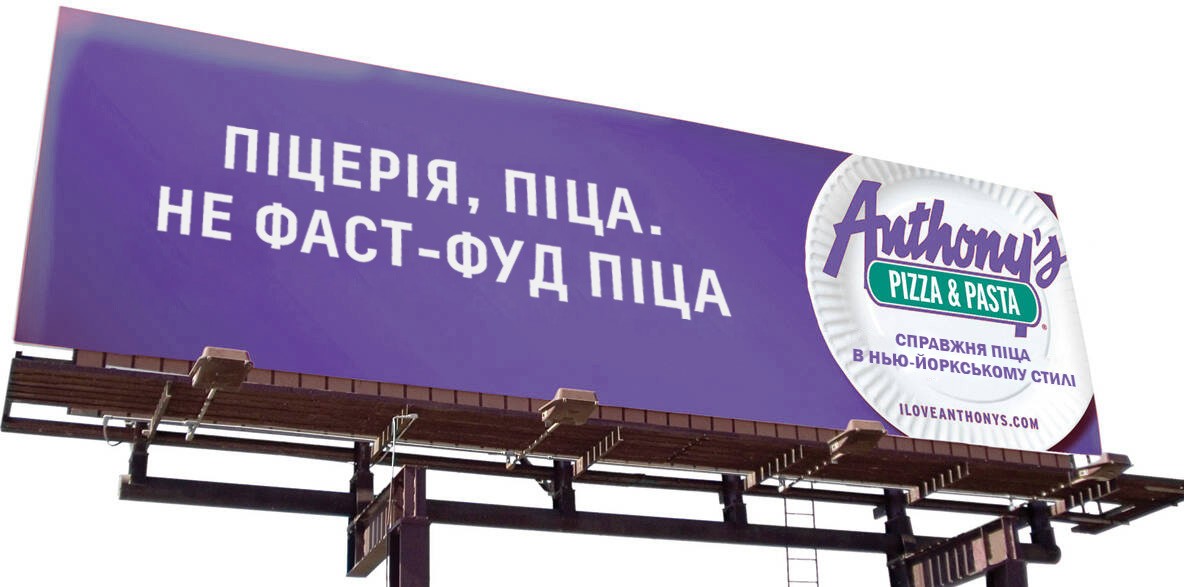 Що ви бачите?
Яке тут «судження»?
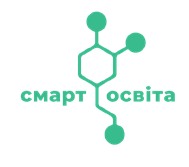 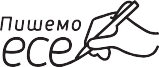 39
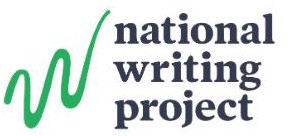 Модуль 3
Національний проєкт: пишемо есе
Що цей білборд говорить про фаст-фуд?  А як щодо домашньої їжі?
Що таке піца? Хіба це не фаст-фуд?
Чому на вивісці — паперова тарілка?  Чому не справжня тарілка?
Де можна побачити таку рекламу?  Це має значення?
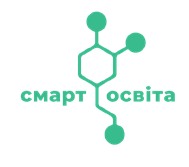 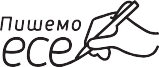 39
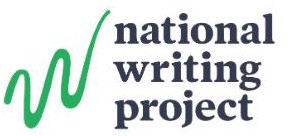 Модуль 3
Національний проєкт: пишемо есе
Чи хтось із вас змінив / змінила думку,  коли почув / почула інших учнів
і учениць?
Що нового ви дізналися?  Що вас здивувало?
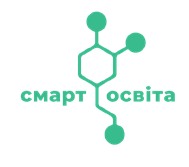 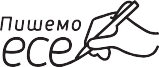 39
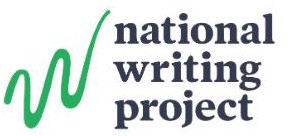 Модуль 3
Національний проєкт: пишемо есе
Заключна думка:
Судження оточують нас повсюди.  Якщо ви тримаєте очі розплющеними,  а вуха — відкритими, то знайдете їх там,  де найменше очікуєте.
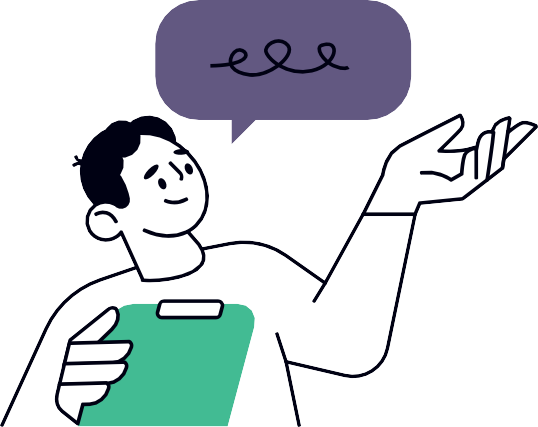 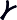 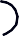 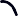 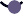 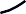 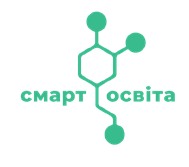 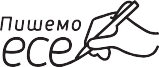 39
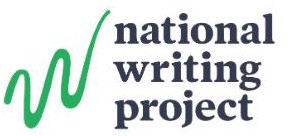 Модуль 3
Національний проєкт: пишемо есе
Заняття 7
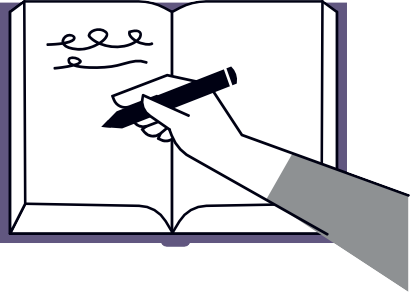 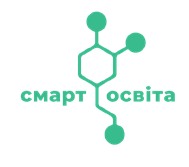 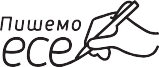 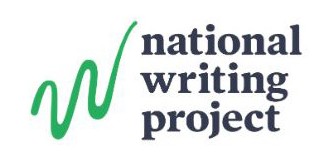 39
Модуль 3
Національний проєкт: пишемо есе
Це Білл.
Білл не грає
у Candy Crush.
У Білла є своє життя.  Білл розумний.
Будь як Білл.
Що ви бачите?
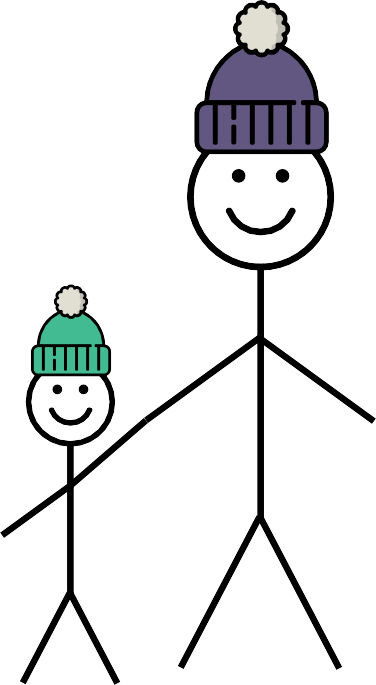 Які «судження»  тут є?
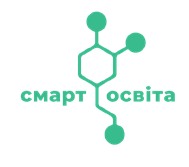 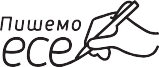 39
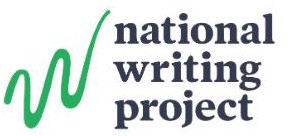 Модуль 3
Національний проєкт: пишемо есе
Що цей мем говорить про Білла?  Чого він не говорить про Білла?

Що ви думаєте про останній рядок:
«Будь як Білл»? Чи можете ви з цим  посперечатися?
Що «відбувається» на картинці?  Чому з’явився цей мем?
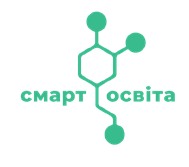 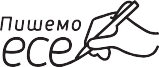 39
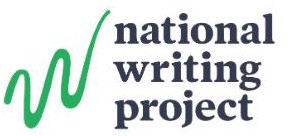 Модуль 3
Національний проєкт: пишемо есе
Чи хтось із вас змінив / змінила думку,  коли почув / почула інших учнів
і учениць?

Що нового ви дізнались?
Як змінилося ваше сприйняття  суджень і аргументів?
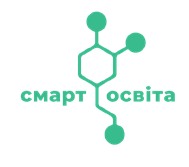 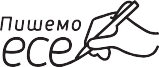 39
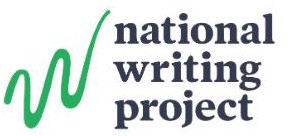 Модуль 3
Національний проєкт: пишемо есе
Заключна думка:
Судження оточують нас повсюди.  Якщо ви тримаєте очі розплющеними,  а вуха — відкритими, то знайдете їх там,  де найменше очікуєте.
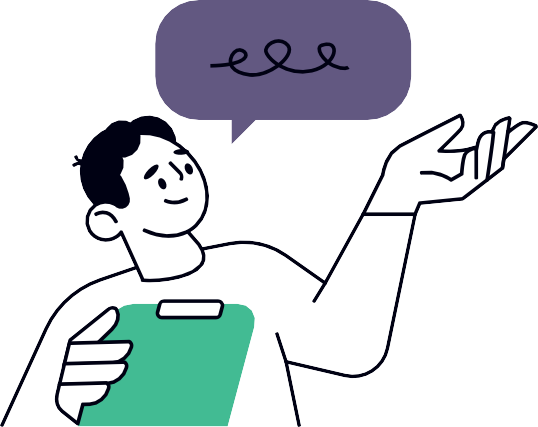 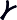 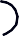 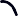 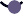 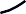 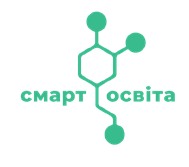 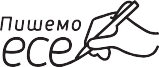 39
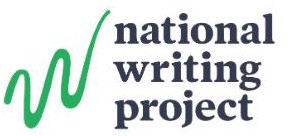 Модуль 3
Національний проєкт: пишемо есе
Заняття 8
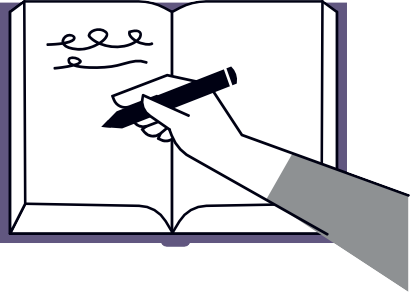 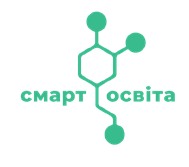 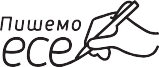 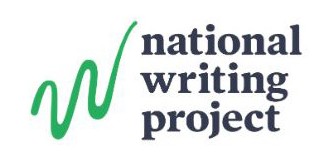 39
Модуль 3
Національний проєкт: пишемо есе
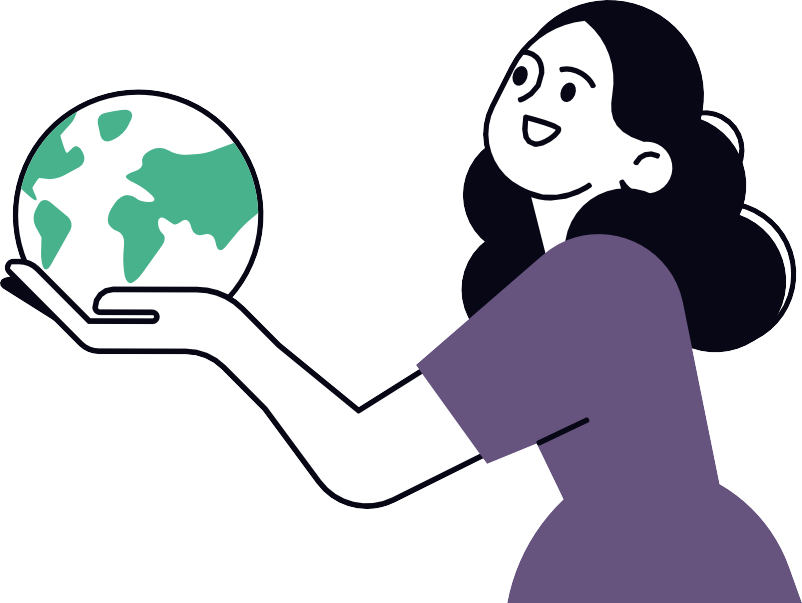 Про яку подію ви чули  й хотіли б розповісти  сьогодні?
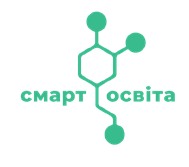 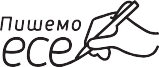 39
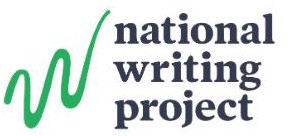 Модуль 3
Національний проєкт: пишемо есе
Я пам’ятаю час, коли лиш починався світ  Хто міг, той підіймався та йшов
Ішов собі високо в гори, взявши у похід  Свою надію сильну, як любов
Що все буде добре  Для кожного з нас  Що все буде добре  Настане наш час
Я бачив, як навколо нас і долі, і вогні  Все далі й далі змінювали світ
І ми все вище, бо в долині небо не таке   І далі щось веде мене в похід (…)
І ось, коли ми майже там, де холодно і сніг   І зовсім близько наша самота
Бажання сильні, як любов, поможуть нам дійти   І буде вся та наша висота (…)
І все буде добре  Для кожного з нас   І все буде добре
Настане наш час
Пісня «Все буде добре»  Виконавець: гурт Океан Ельзи  Дата випуску: 2007
Альбом: Міра
Що ця пісня каже  про зміни?
Що ви думаєте про  останні два рядки  пісні? Чи можете їх  аргументувати?
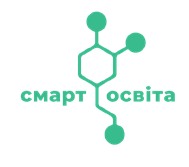 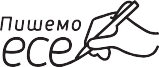 39
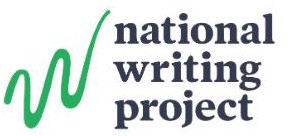 Модуль 3
Національний проєкт: пишемо есе
Чи хтось із вас змінив / змінила думку,  коли почув / почула інших учнів і  учениць?

Що нового ви дізнались?
Як змінилося ваше сприйняття  суджень і аргументів?
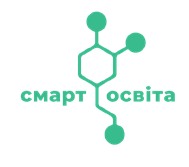 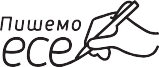 39
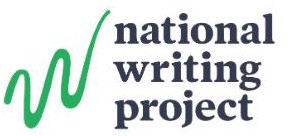 Модуль 3
Національний проєкт: пишемо есе
Заключна думка:
Судження і аргументи оточують нас повсюди.  Якщо ви тримаєте очі розплющеними, а вуха —  відкритими,
то знайдете їх там, де найменше  очікуєте.
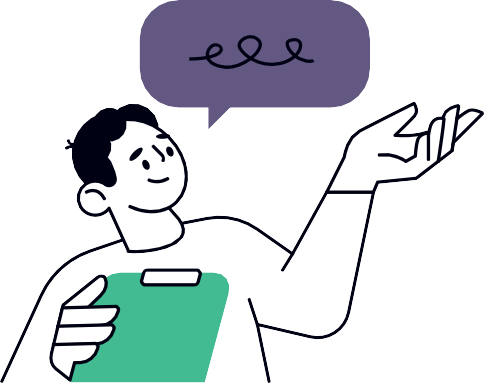 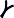 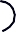 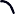 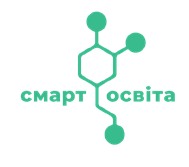 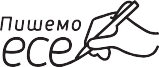 39
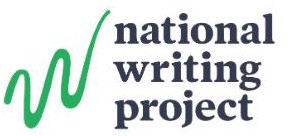 Модуль 3
Національний проєкт: пишемо есе